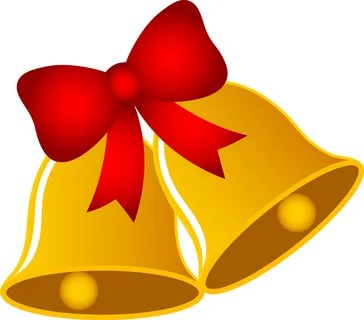 Желаю в жизни вам всего добиться,
Окончить институт, влюбиться.
Найти достойную работу,
Родителям выявить заботу.

Вы школу никогда не забывайте,На перемене хоть раз в год к нам забегайте.Всегда открыты двери для родных,Учеников любимых, золотых.
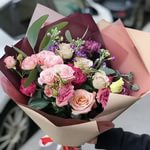 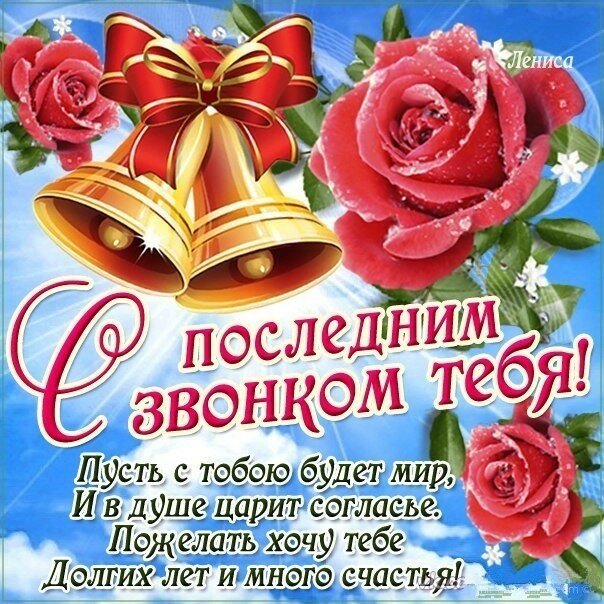